Legislative Compensation Board
October 19, 2021
Historic Actions of Board: ’08-’23
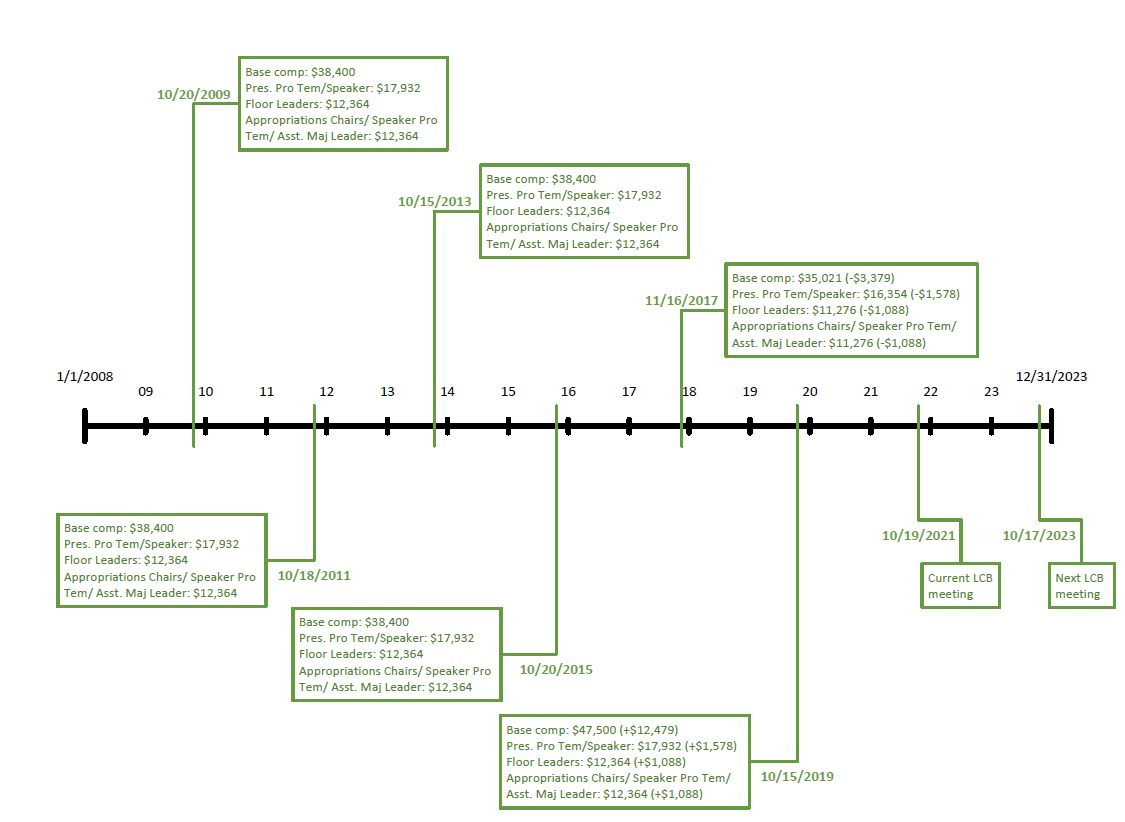 Important Dates
Last day to change legislative compensation:
November 16, 2021
Effective date of a legislative compensation change:
November 23, 2022
Next biennial meeting:
October 17, 2023 at 9am
Annualized Compensation
2021 Oklahoma Legislative Compensation
Regional Compensation Packages
2021 Legislative Salaries and Per Diem Rates
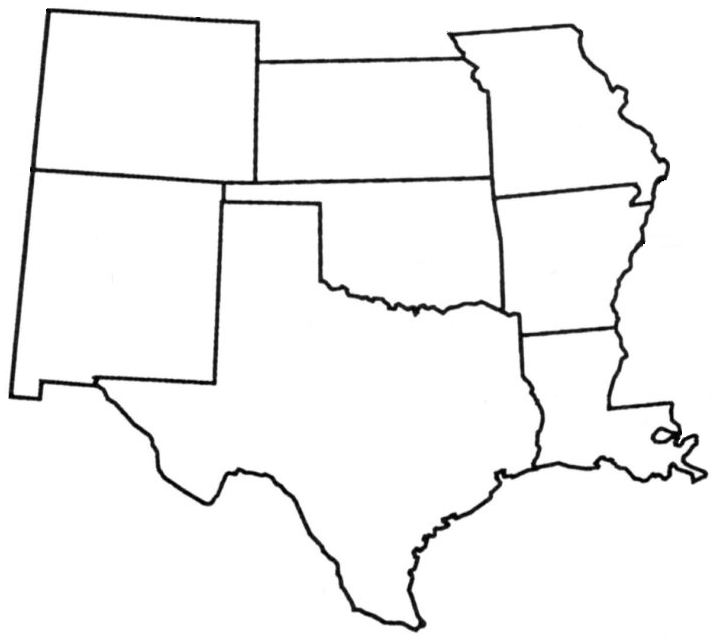 $40,242  Salary$13,140  Per Diem
$53,382
$5,586  Salary$9,513  Per Diem
$15,099
$35,915  Salary$9,680    Per Diem
$45,592
$47,500  Salary$11,055  Per Diem
$58,555
$42,428  Salary$9,060    Per Diem
$51,488
$0          Salary$5,610  Per Diem
$5,610
$16,800  Salary$5,060    Per Diem
$21,860
$7,200    Salary$17,017  Per Diem
$24,217
2021 Regional Legislator Pay Assumptions
Most states provide legislators with an allowance for office supplies.
Salary does not include benefit allowances or retirement contributions.
Session lengths are calculated based on dates each state legislature convened and adjourned in 2021 and assumes a Monday through Thursday, four-day week excluding holidays and recesses; Session limits used when applicable; Special Sessions not included.
Recent Changes in the Region
Arkansas had a raise in 2020 from $41,394 to $42,428.
Colorado last salary raise was in 2019 to $40,242.
Kansas pays a salary $88.66 per session day.
Louisiana hasn’t raised the salary since before 2010.
Missouri last salary raise was in 2009 to $35,915.
Oklahoma had a raise in 2020 from $35,021 to $47,500.
Texas meets biennially for a maximum of 140 regular session days; Members are paid $600/month, or $7,200/year.
Ten Highest Paid State Legislators
How are salaries determined statewide?
Statewide survey of salaries: 2021 and 1999
Questions?
2021 Oklahoma Judicial Compensation
Judicial salaries are set in statute (20 O.S.)
Uniform Retirement System for Justices and Judges (URSJJ)
URSJJ plan provisions effective July 1, 2020.
Membership in URSJJ begins immediately upon appointment or election to the bench.
Current contribution rates are 8% for the member and 22% for the employer with a computation factor of 4%.
Eligibility for normal retirement benefits:
If appointed before January 1, 2012, members can retire at age 60 with 10 years of service, at age 65 with 8 years of service, or with 80 points. 
If appointed on or after January 1, 2012, members can retire at age 62 with 10 years of service or at age 67 with 8 years of service.
OPERS - Elected Officials
First elected prior to 11/01/2011: 
Member chooses a contribution rate with a corresponding computation factor. 
Can retire after 6 years of service at age 60 or with 80 points. 
Vested after 6 years.
First elected on or after 11/01/2011: 
Contribute 3.5% with a 2% computation factor.
Can retire after at age 62 with 10 years of service or at age 65 with 8 years of service.
May participate in Step-Up.
Vested after 8 years.
Pathfinder Contributions
*Employee contributions are pre-tax.
Constitutional Reference
Article 5 Section 21 of the Constitution 
“…Board shall each two years review the compensation paid to the members of the Legislature and shall be empowered to change such compensation.” 
“such change to become effective on the fifteenth day following the succeeding general election”
 Appointing authority 
Governor – 5 members
President Pro Tempore – 2 members
Speaker of the House – 2 members
Statutory Reference
Title 74 Section 291.2 sets the meeting date and time and establishes the term limits for the Board members.
“third Tuesday of October in every odd-numbered year at nine o'clock a.m.”
“the Board shall review the compensation paid to members of the State Legislature and, if necessary, change the compensation” 
May “hold such additional meetings as are necessary”
“Any change in legislative compensation shall be made by the Board no later than the third Tuesday of November in said odd-numbered year”
Historic Actions of Board: ‘69-’88
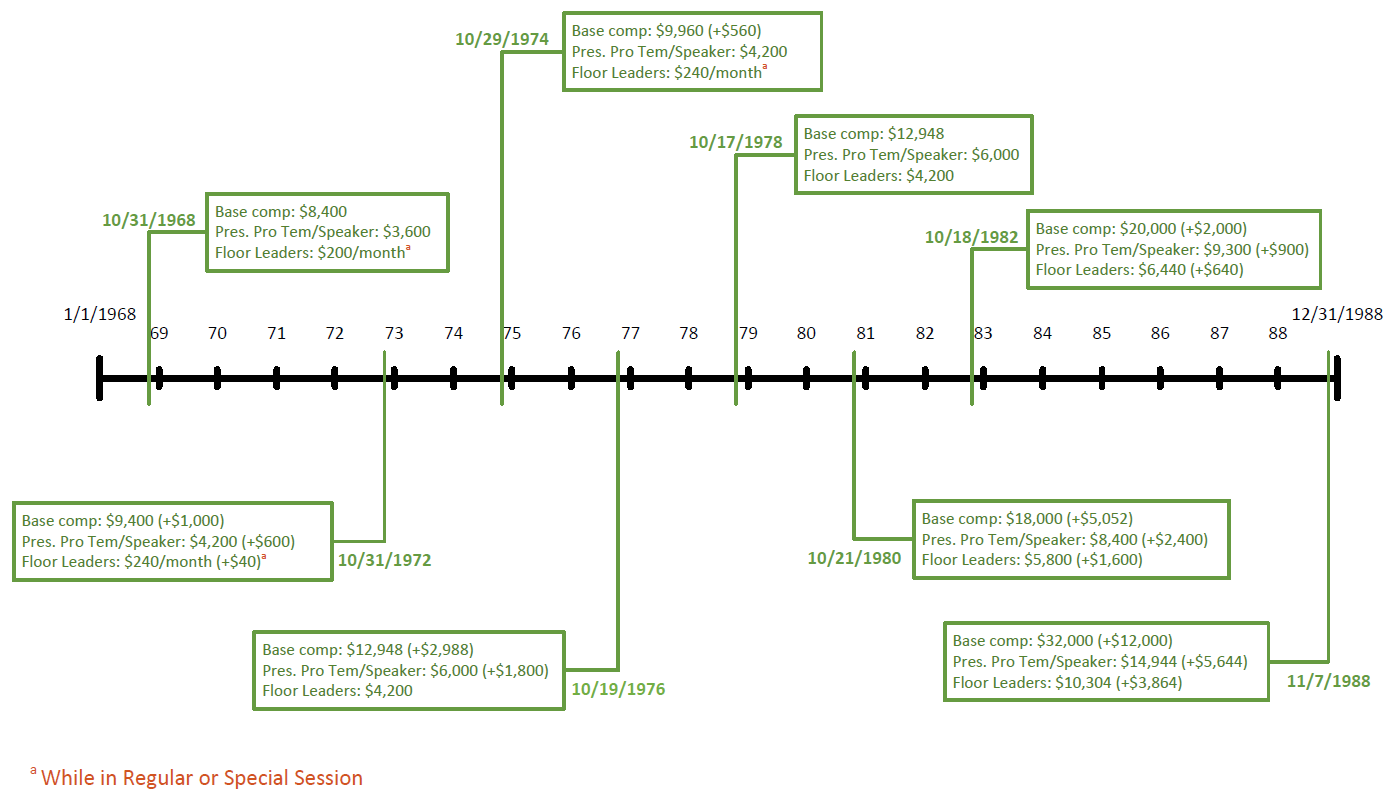 Historic Actions of Board: ‘89-’07
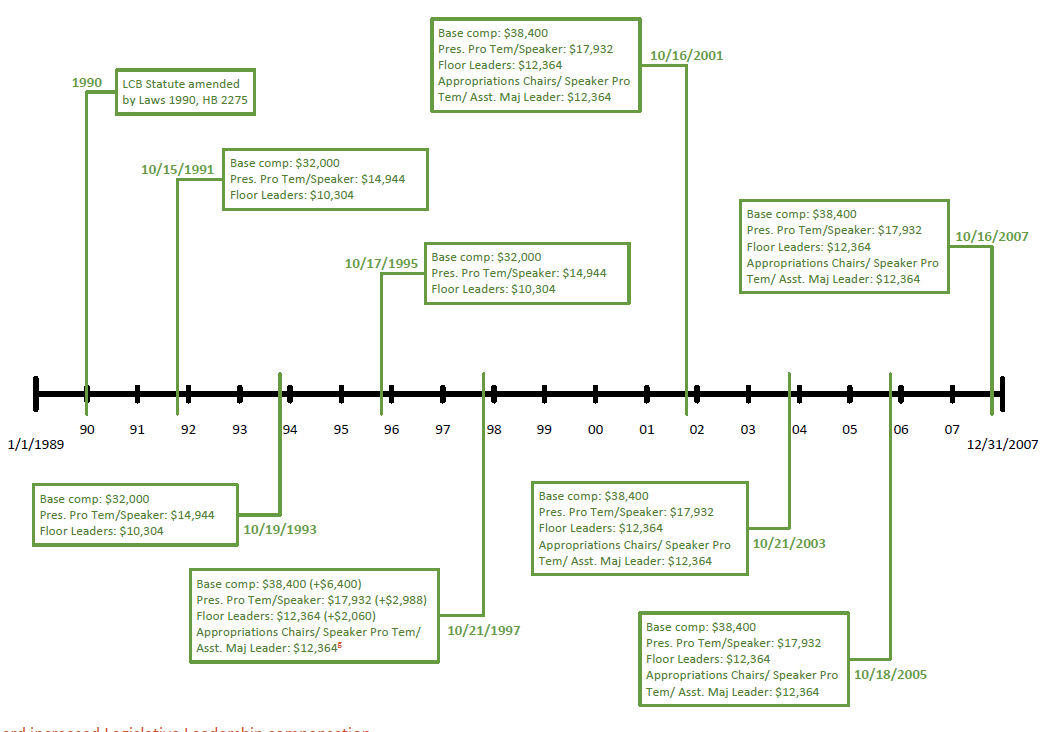